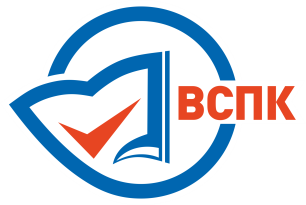 Федеральный проект «Молодые профессионалы» (Повышение конкурентоспособности профессионального образования)

СОЗДАНИЕ МАСТЕРСКИХ
«ПРЕПОДАВАНИЕ В МЛАДШИХ КЛАССАХ»
«ДОШКОЛЬНОЕ ВОСПИТАНИЕ»
«ФИЗИЧЕСКАЯ КУЛЬТУРА, СПОРТ И ФИТНЕС»
«ПРЕПОДАВАНИЕ МУЗЫКИ В ШКОЛЕ»
«СОЦИАЛЬНАЯ РАБОТА»
образование
10 тыс. педагогов и мастеров будут сертифицированы в качестве экспертов
35 тыс. педагогов и мастеров повысят квалификацию по программам Ворлдскиллс
Ориентация на стандарты движения Ворлдскиллс
Создание мастерских по компетенциям
Повышение квалификации преподавателей и мастеров по программам Союза Ворлдскиллс
5 тыс. мастерских с современной МТБ
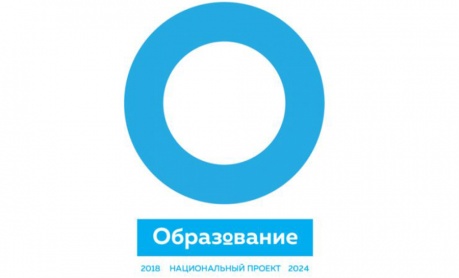 Приоритетный национальный проект «Образование» 01.01.2019 - 31.12.2024
ФП«Молодые профессионалы»
Целевые показатели
Результаты
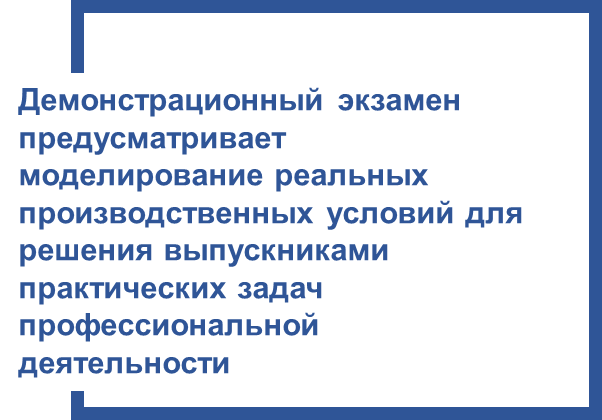 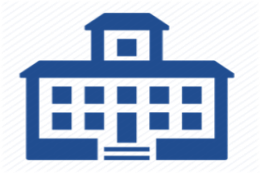 Модернизация профессионального образования, в т.ч. посредством внедрения адаптивных, практико-ориентированных и гибких образовательных программ
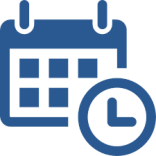 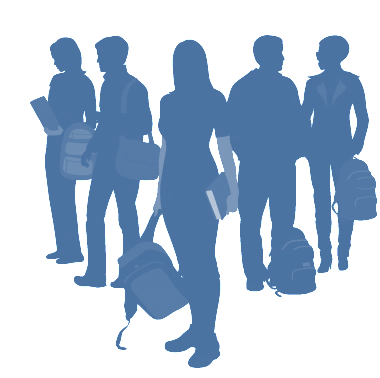 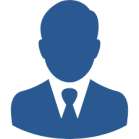 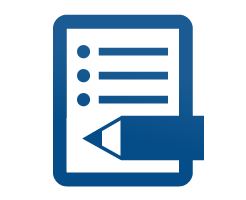 50 % ПОО проводят ГИА в форме 
демонстрационного экзамена
Выход на лучшие отечественные и зарубежные практики
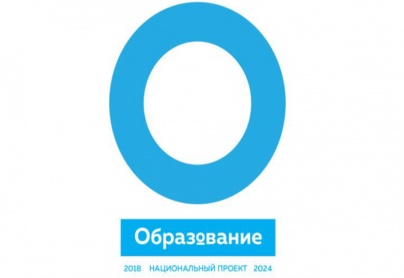 Количество единиц современного оборудования -90
Количество аккредитованных ЦПДЭ -2
Усиление практической направленности подготовки
Повышение уровня профессиональной компетентности преподавателей
Развитие сетевой формы обучения
Количество АРМ обучающихся -137
Развитие материально-технической базы колледжа
Получение грантов из федерального бюджета
Показатели результативности проектов
Опыт реализации проектов
Педагогические кадры XXI века: 
инфраструктурные и технологические 
решения
«Обновление и 
модернизация МТБ профессиональных образовательных организаций»
2018 г.
Учебные мастерские
Педагогическая мастерская
«Государственная поддержка профессиональных образовательных организаций в целях обеспечения соответствия их МТБ современным требованиям» 
2019 г.
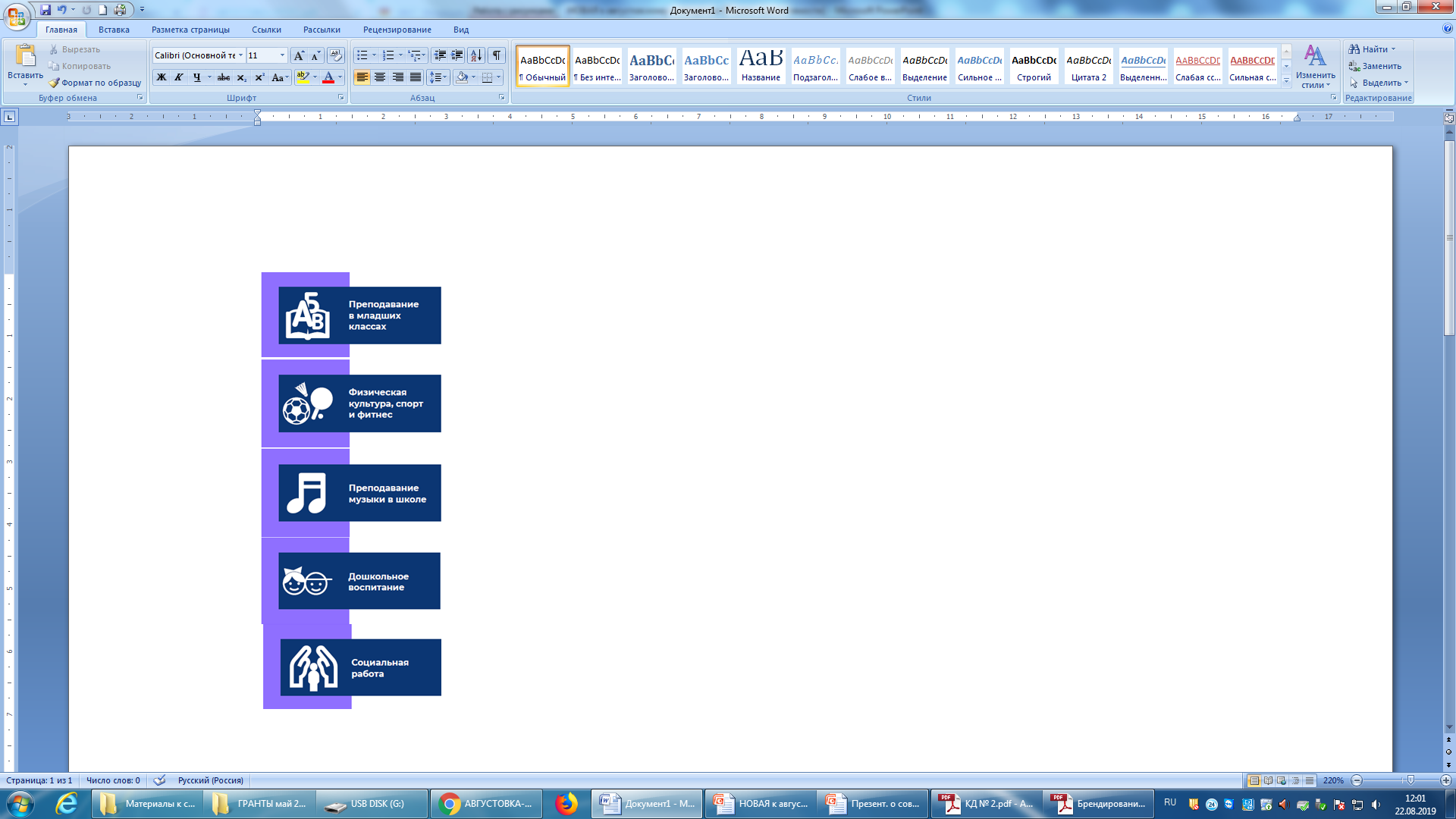 Новые возможности подготовки специалистов
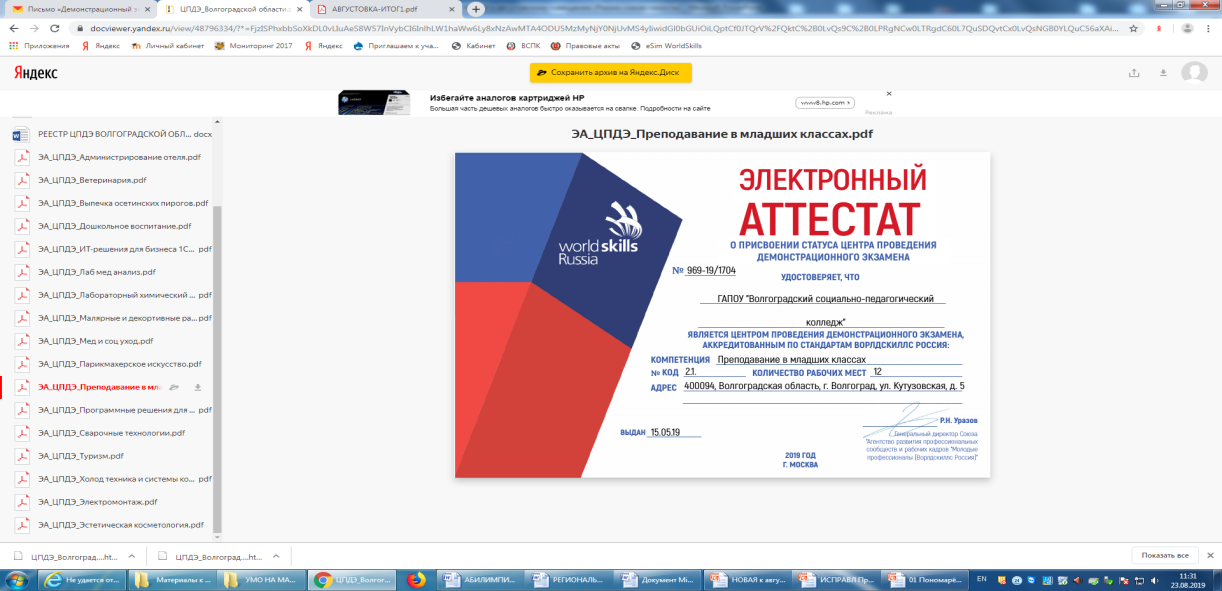 Преподавание в младших классах
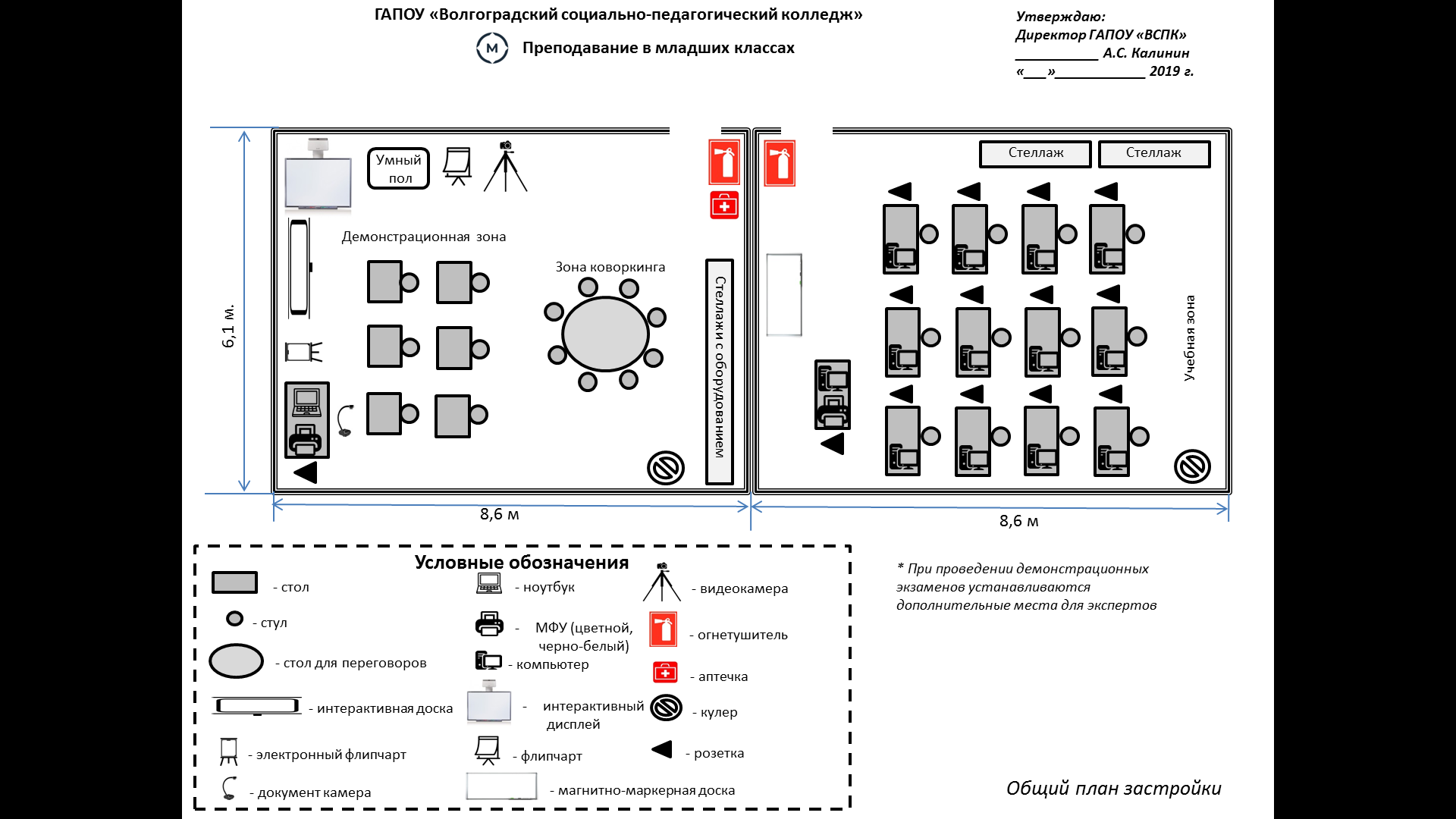 ПРОЕКТ ЗАСТРОЙКИ
Физическая культура, спорт и фитнес
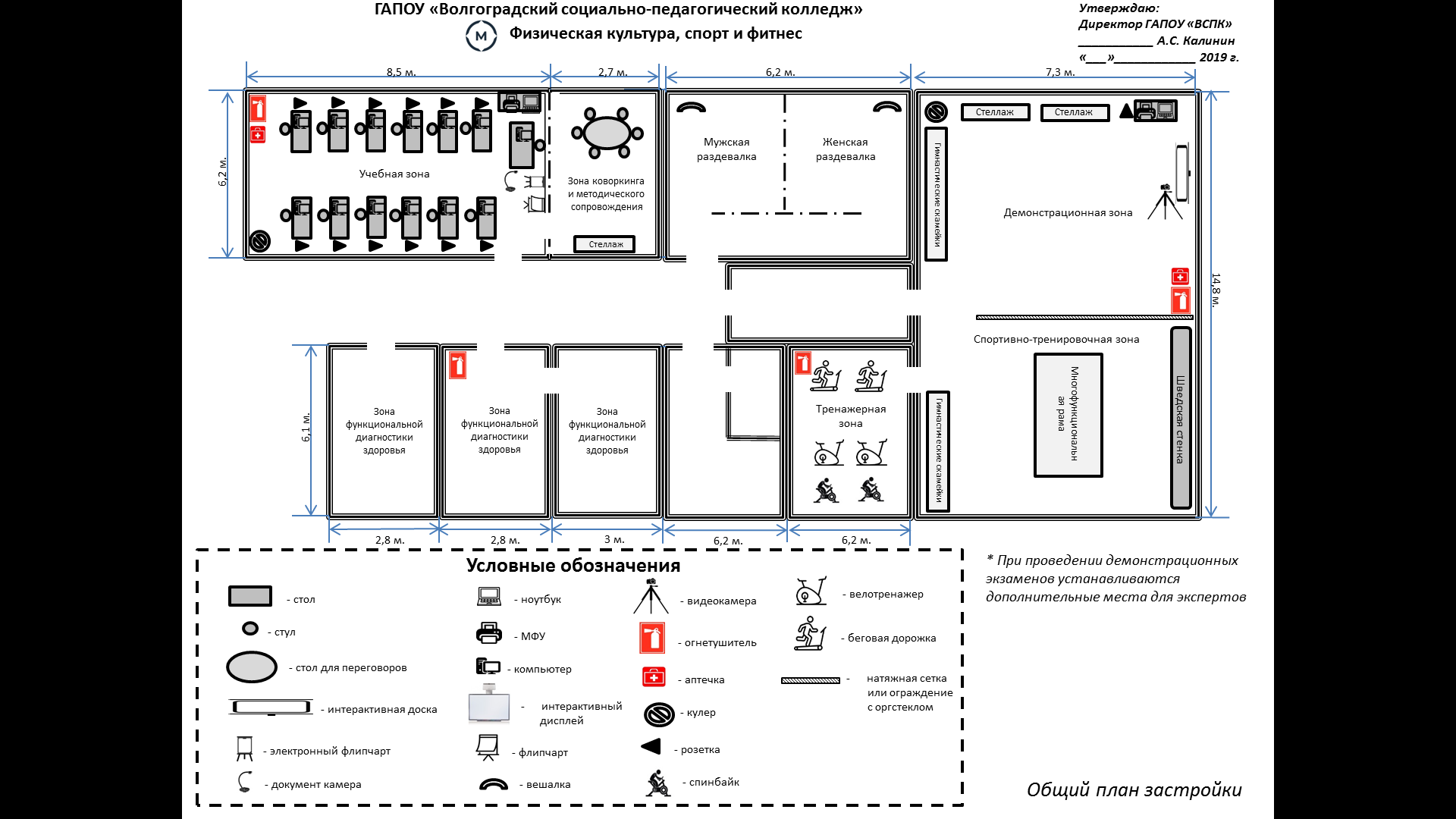 ПРОЕКТ ЗАСТРОЙКИ
Преподавание музыки в школе
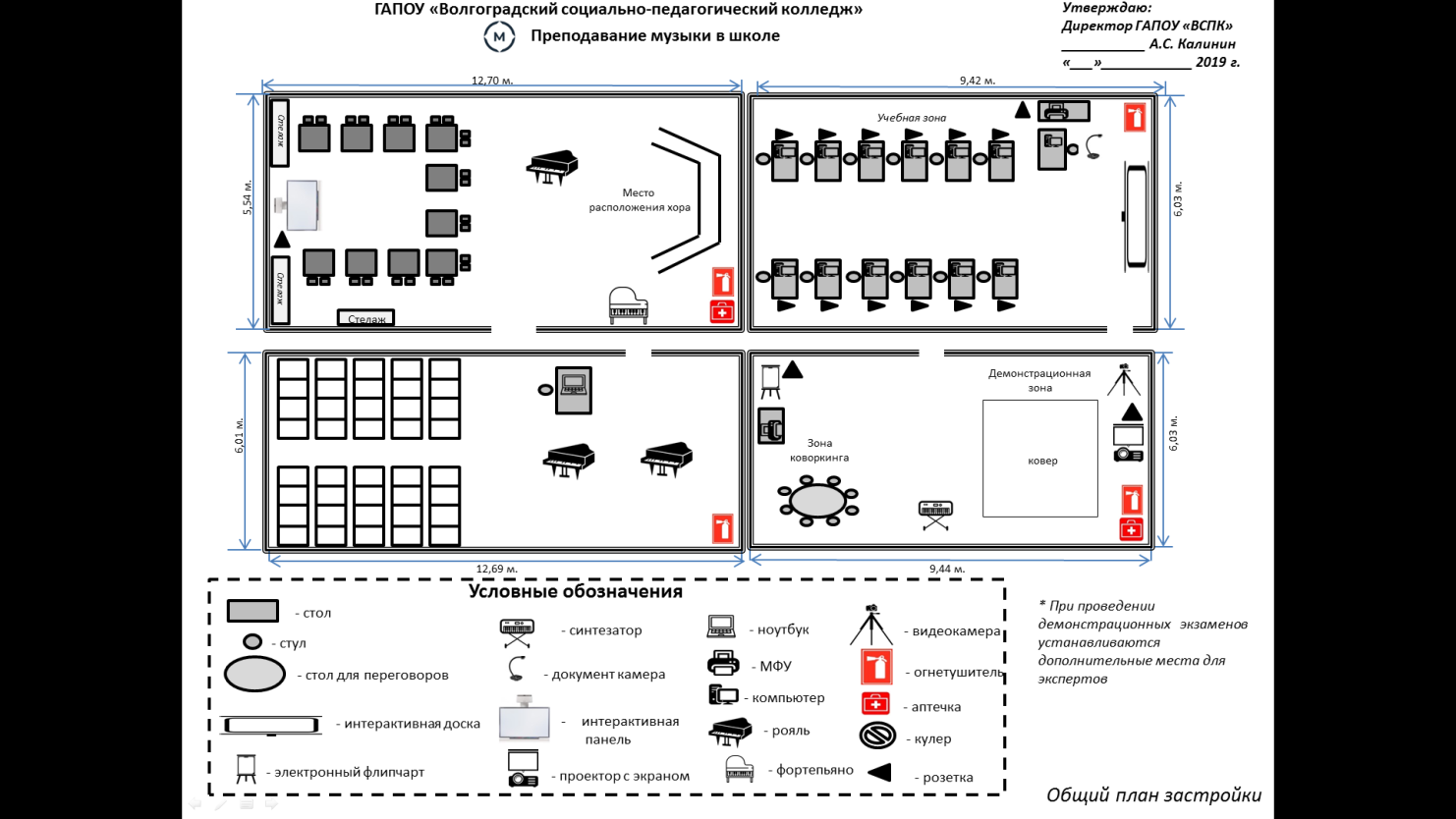 ПРОЕКТ ЗАСТРОЙКИ
Дошкольное образование
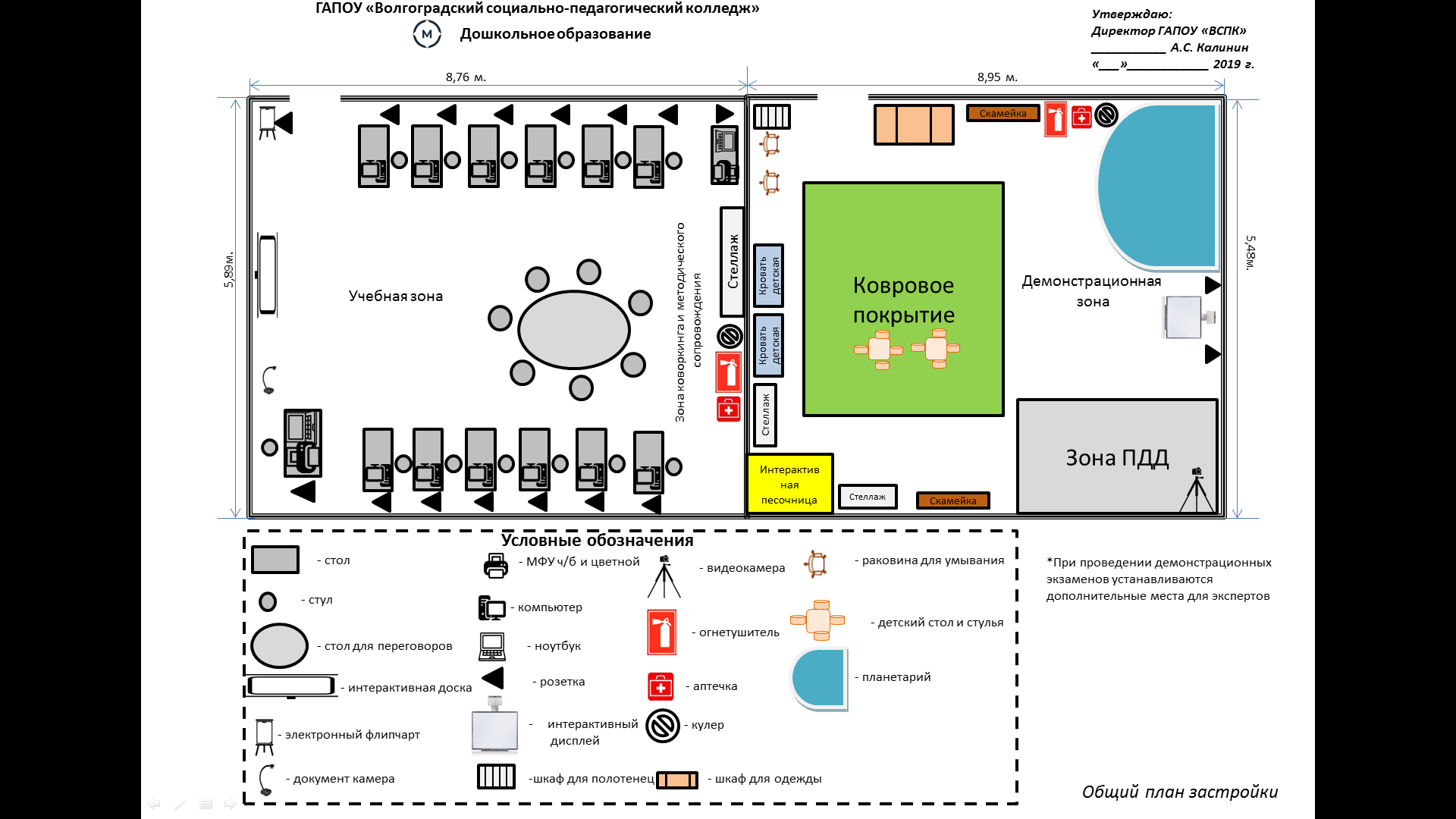 ПРОЕКТ ЗАСТРОЙКИ
Социальная работа
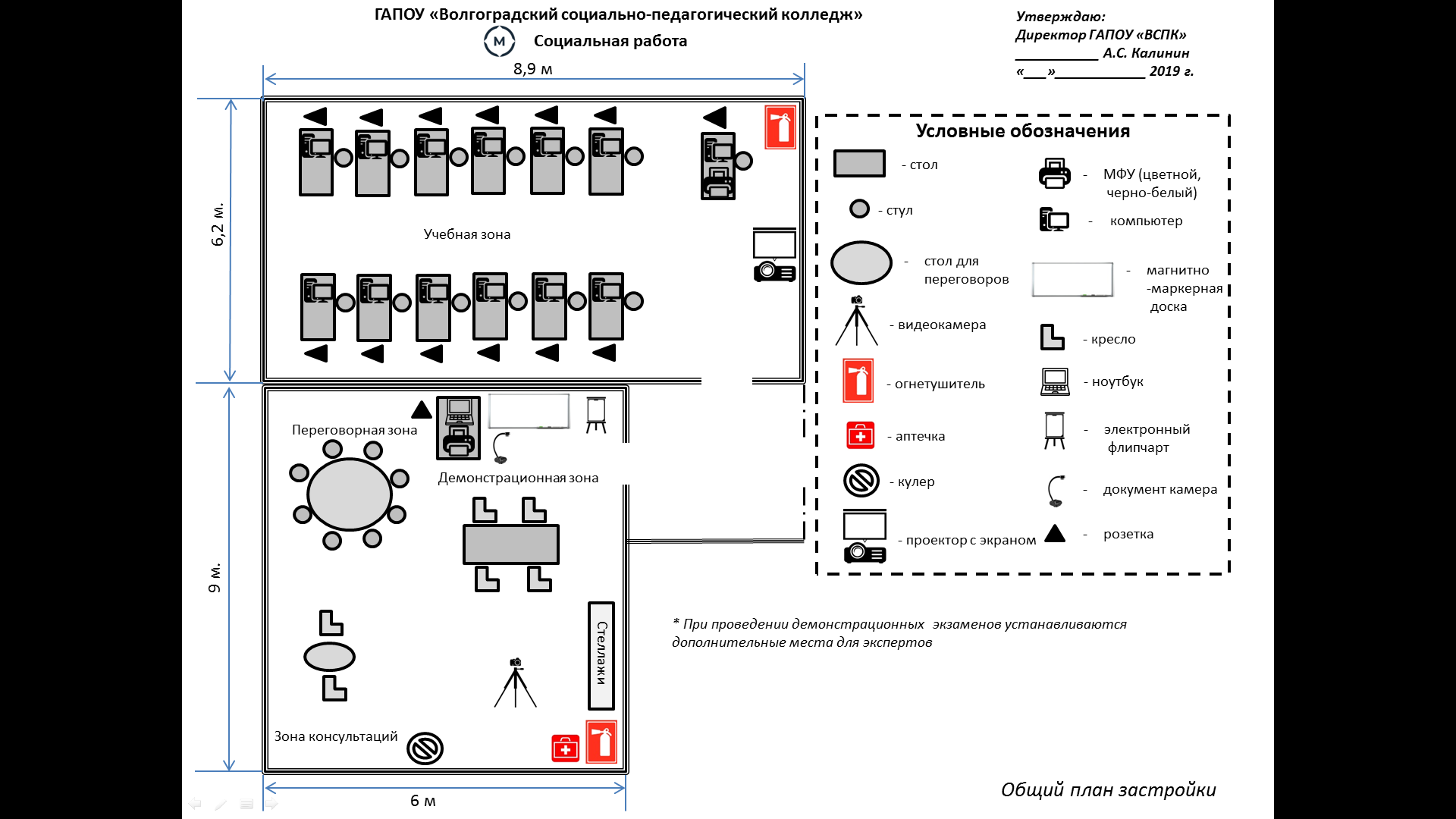 ПРОЕКТ ЗАСТРОЙКИ
Региональные чемпионаты
«Молодые профессионалы»
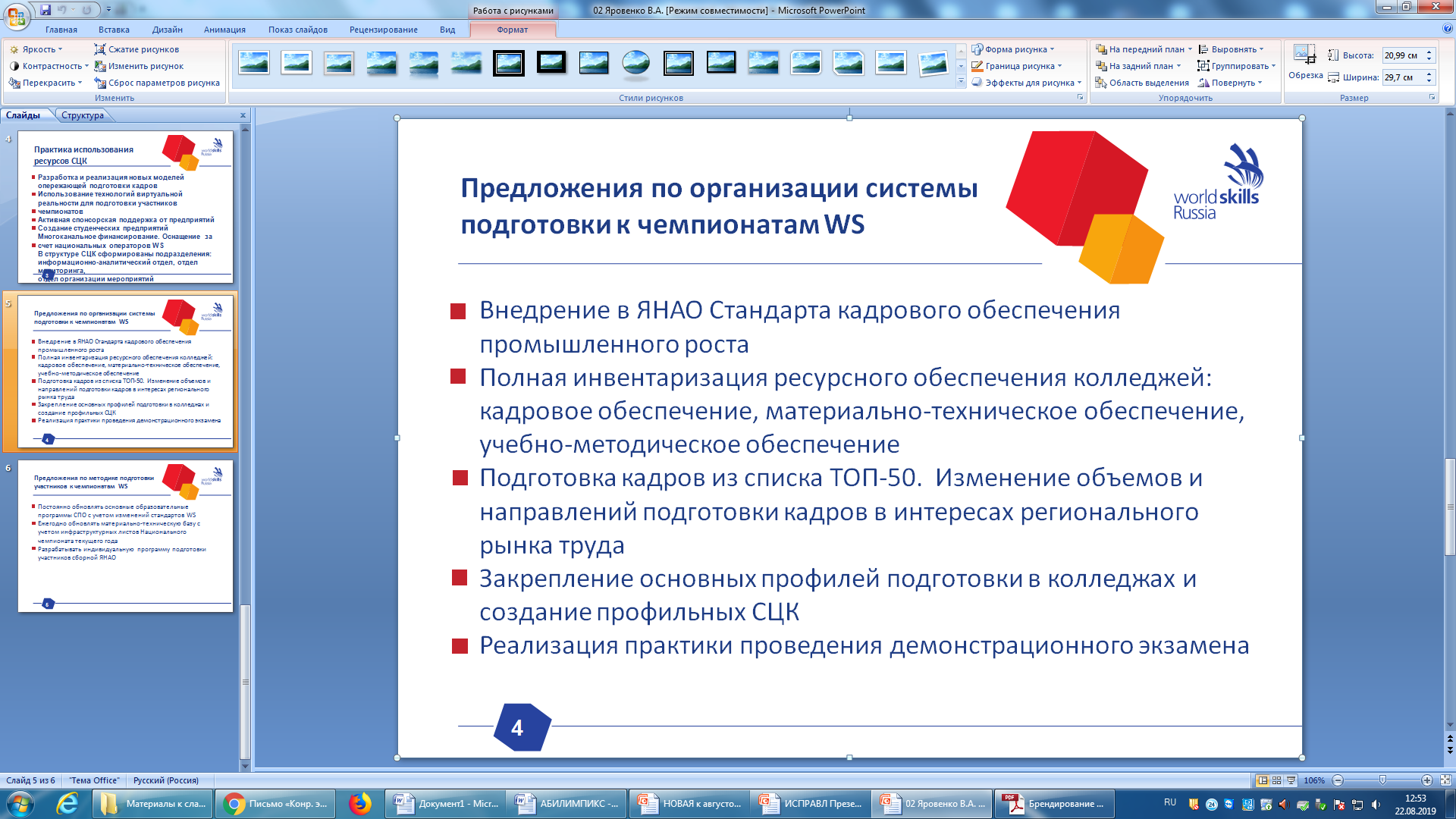 2 – сертифицированных эксперта
6 – с правом проведения РЧ
30 – экспертов ДЭ
Формирование экспертного сообщества
Демонстрационный экзамен
Участие в движении «Молодые профессионалы» (WSR)
2018 год 
I и II призовые места
у студентов ВСПК
WorldSkills Russia Juniors
2018 год
IV Региональный чемпионат
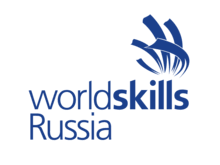 R21Преподавание в младших классах
R4 Дошкольное воспитание
 D1 Физическая культура, спорт и фитнес
D57 Преподавание музыки в школе
Навыки мудрых 50+
Обучение предпенсионеров
В рамках ГИА
 2019 год -  прошли 44 чел.
2020 год – пройдут 88 чел.
2019 год
I региональный чемпионат «Навыки мудрых 50+»
ДПП для лиц предпенсионного возраста
63
чел.
54
чел.
133
чел.
90
чел.
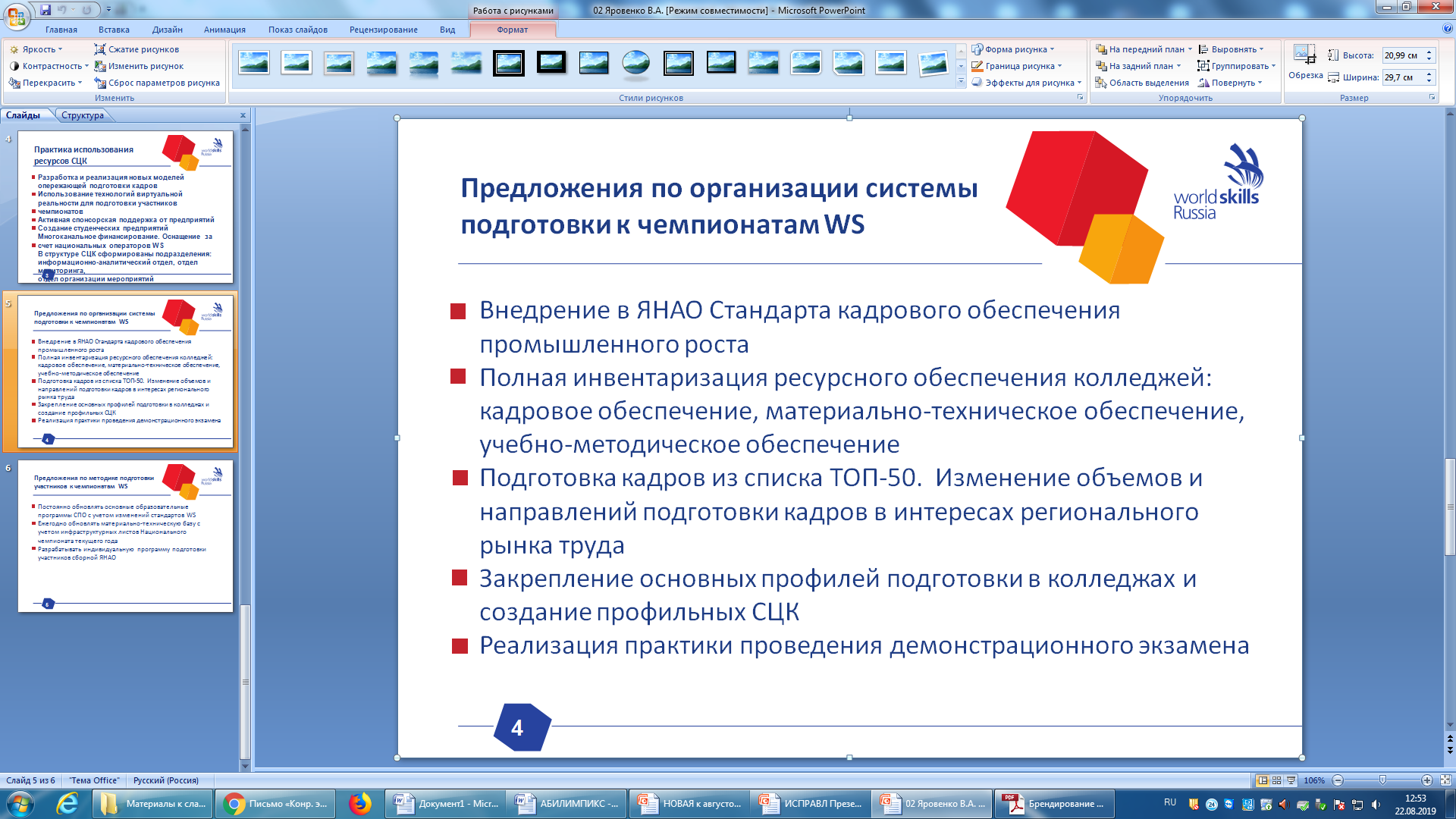 Дошкольное 
воспитание
Преподавание 
в младших классах
Дошкольное 
воспитание
Преподавание 
в младших классах
Организация и проведение демонстрационного экзамена
2019 г.
Компетенции
2020 г.
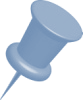 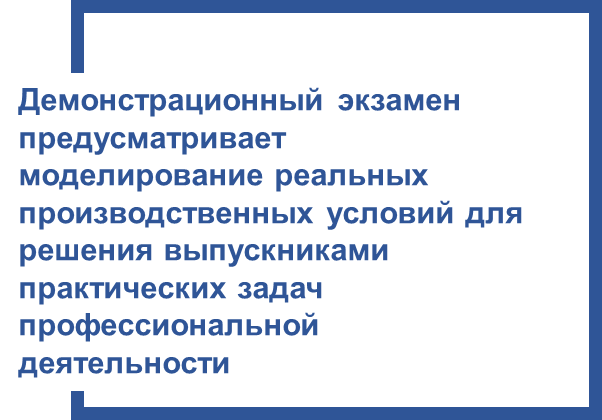 Перечень поручений Президента РФ по итогам рабочей поездки в Свердловскую областьот 6 марта 2018 г.:
обеспечить использование в системе СПО стандартов «Ворлдскиллс» как базовых принципов объективной оценки результатов подготовки специалистов.
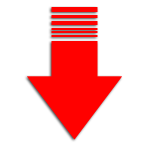 УЧАСТНИКИ
ГАПОУ «Волгоградский социально-педагогический колледж»
ГБПОУ «Дубовский педагогический колледж»
ГБПОУ «Жирновский педагогический колледж»
ГБПОУ «Михайловский профессионально-педагогический колледж»
УЧАСТНИКИ
ГАПОУ «Волгоградский социально-педагогический колледж»
ГБПОУ «Дубовский педагогический колледж»
ГБПОУ «Жирновский педагогический колледж»
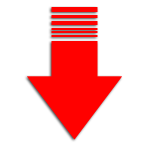 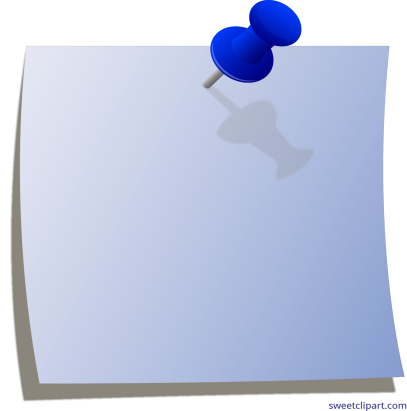 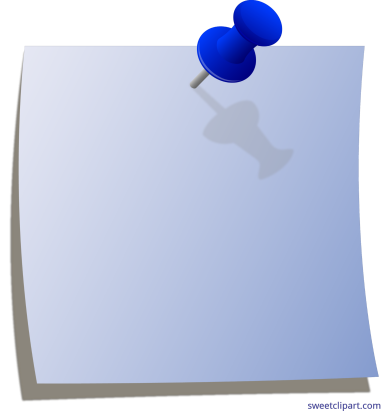 Результаты ДЭ подтверждаются в электронном Skills Passport
Модели организации ДЭ в рамках :
промежуточной аттестации;
государственной итоговой аттестации
В 2024 годудоля организаций,в которых ГИА проходит в форме демонстрационного экзамена,составит 50%
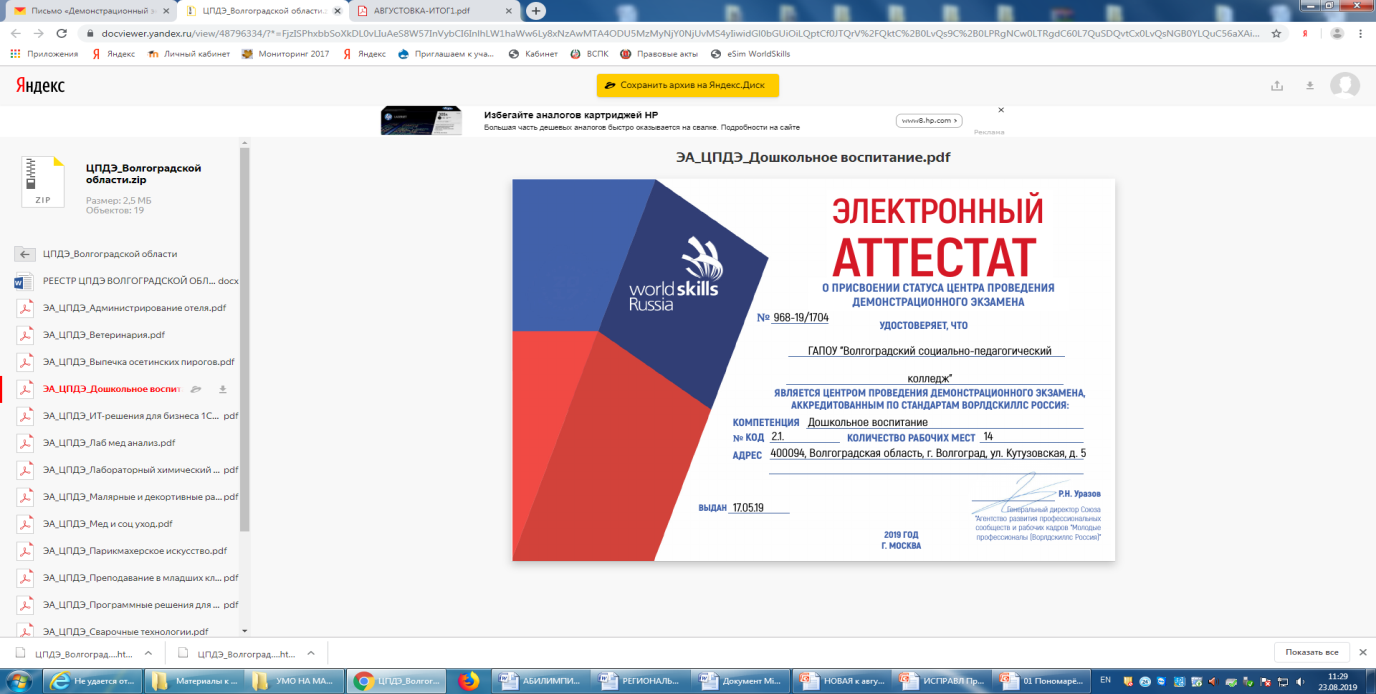 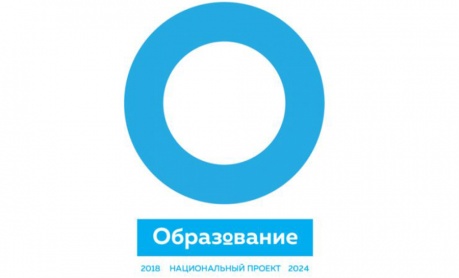 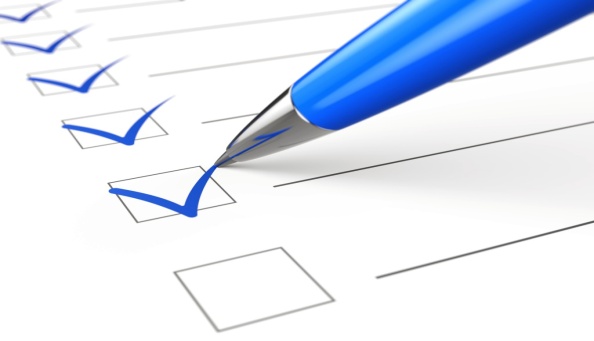 Основные                     выводы
Национальный проект «Образование» в части федеральных проектов «Молодые профессионалы», «Новые возможности для каждого» конкретизирует задачи и направления модернизации профессионального образования:
Организация сетевого взаимодействия образовательных организаций педагогического профиля
Создание региональной сети подготовки педагогических кадров
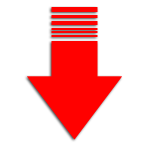 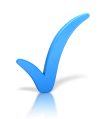 Обеспечение конкурентоспособности системы среднего профессионального образования
ЗАДАЧИ:
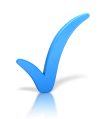 Совершенствование МТБ профессиональных образовательных организаций
Сетевая форма реализации основных и дополнительных образовательных программ
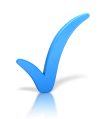 Перестройка работы с кадрами и привлечение в образование молодых специалистов
Оптимизация использования современных образовательных ресурсов
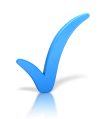 Развитие системы непрерывного образования и формирования у населения культуры непрерывного профессионального роста
Продвижение передового опыта подготовки кадров в региональной системе СПО
Обеспечение доступности качественного профессионального образования для всех категорий граждан
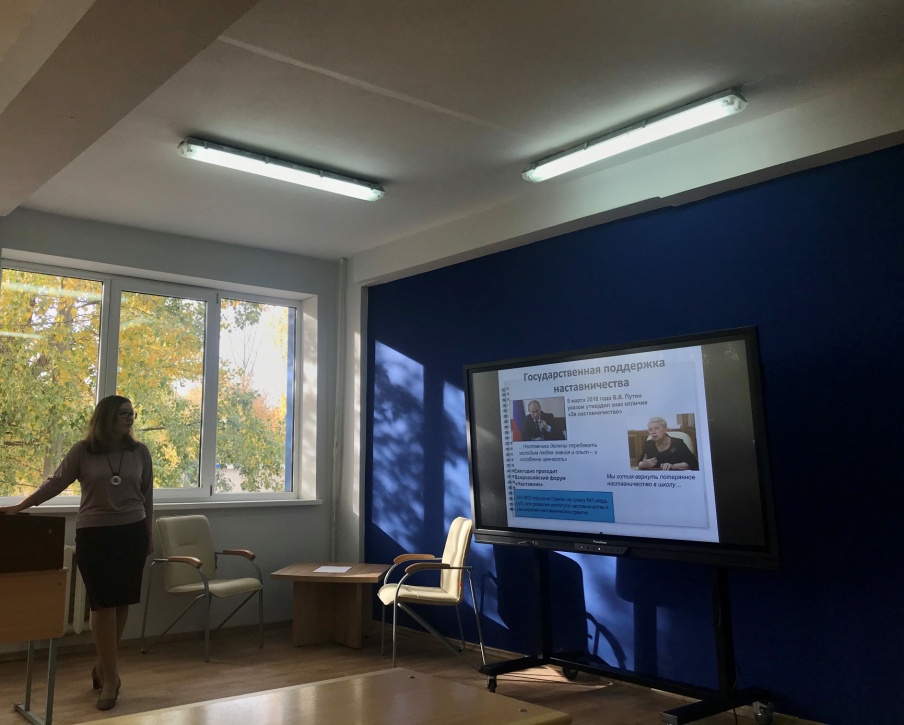 МАСТЕРСКИЕ ГАПОУ «ВСПК»
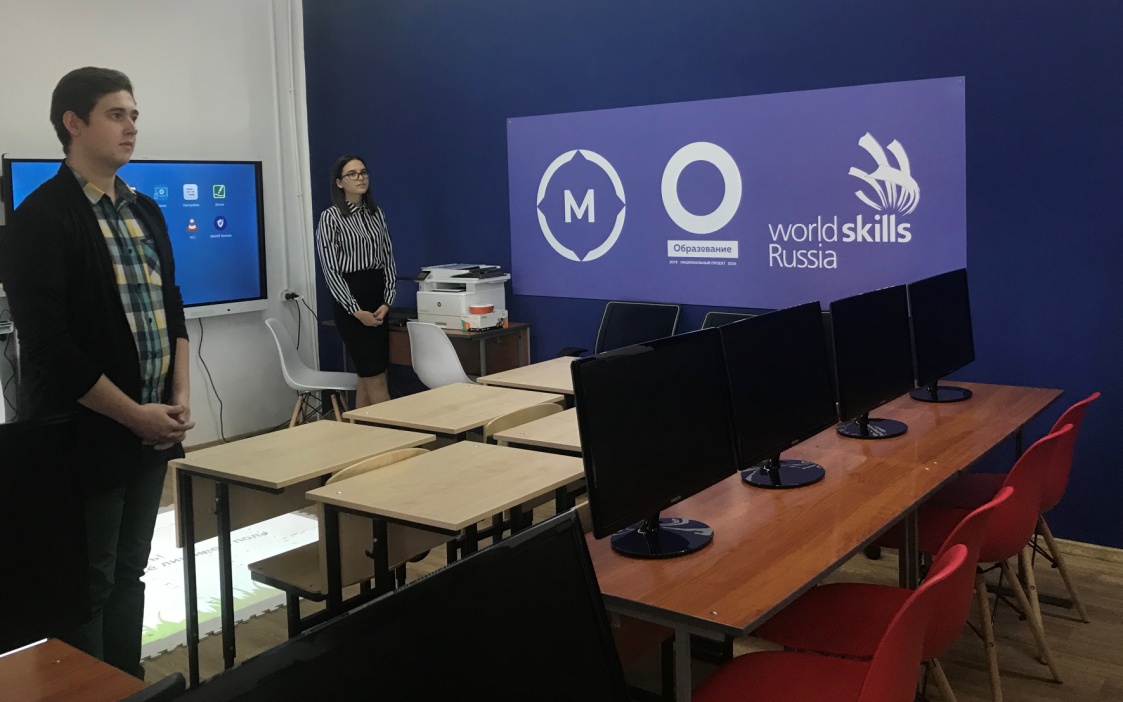